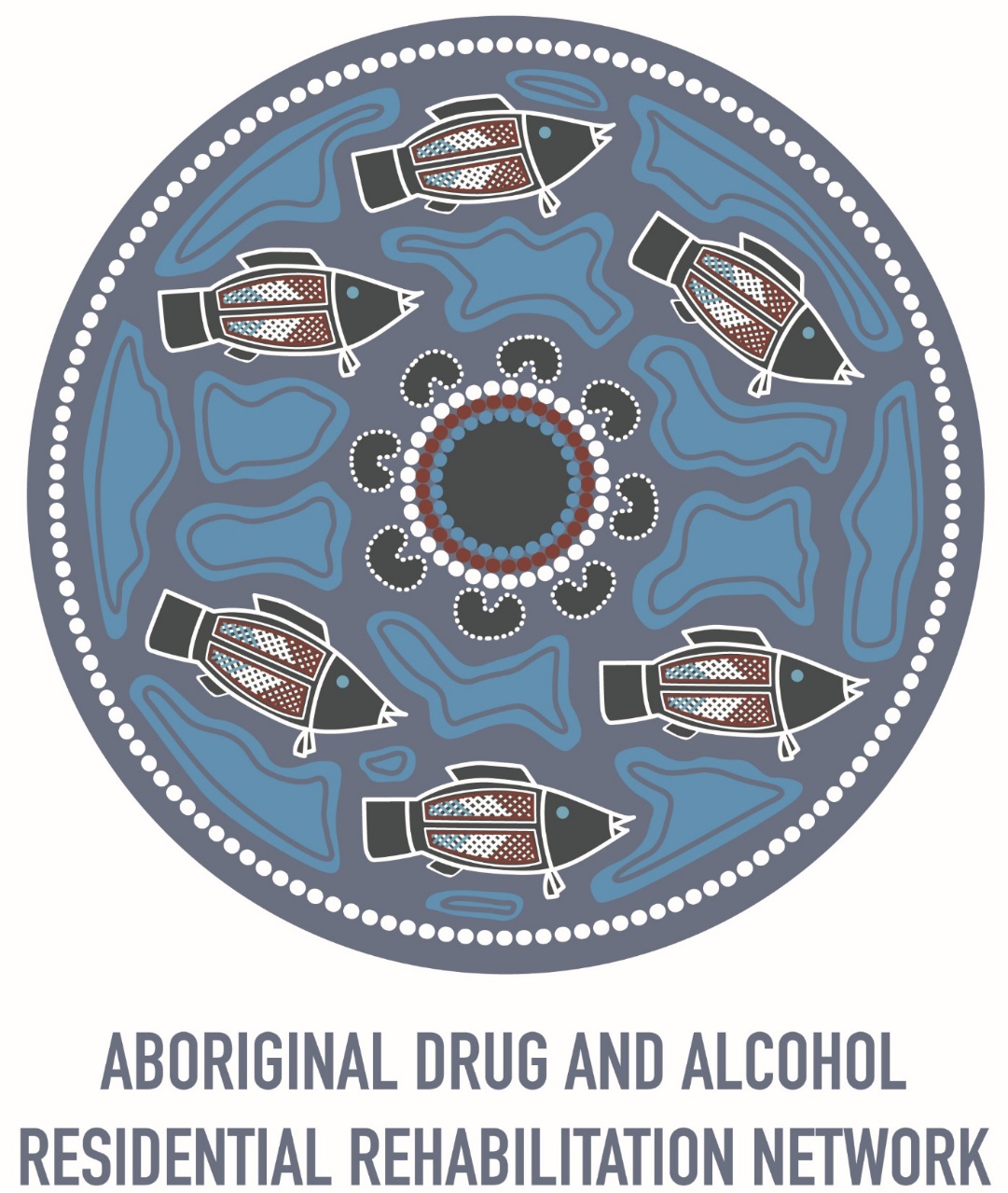 WHO IS ADARRN?
The Aboriginal Drug and Alcohol Residential Rehabilitation Network (ADARRN) is a network of Aboriginal Community Controlled residential rehabilitation services located throughout Australia that specifically address the needs of Aboriginal people requiring residential treatment interventions and healing for alcohol and other drug (AOD) and associated issues.
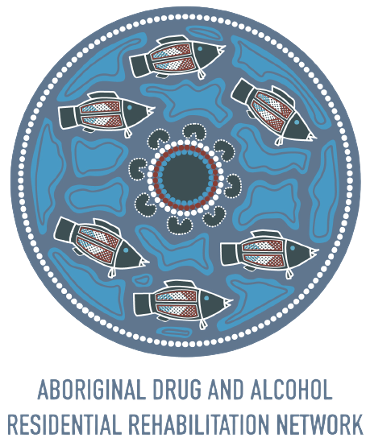 [Speaker Notes: https://www.adarrn.org.au]
Colouring of the logo:
The blue represents the colours from the oceans and waterways from the coast and the coastal fish from the ocean and estuaries 

The red represents the red for mother earth and inland Australia, and the muddy water fish
The centre of the logo represents a yarning circle where Aboriginal people have done business for tens of thousands of years- where no one is better than anyone else and everyone has the right to speak and be listened to 

The fish represent the philosophy that a school of fish can survive and flourish better than an individual fish
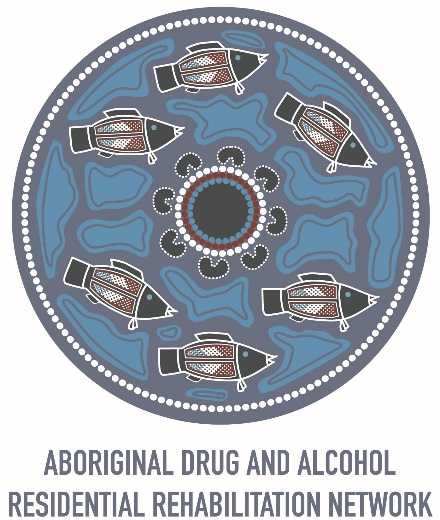 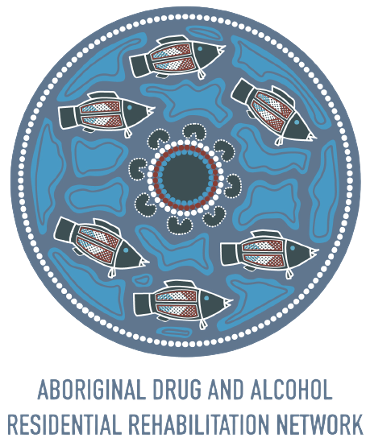 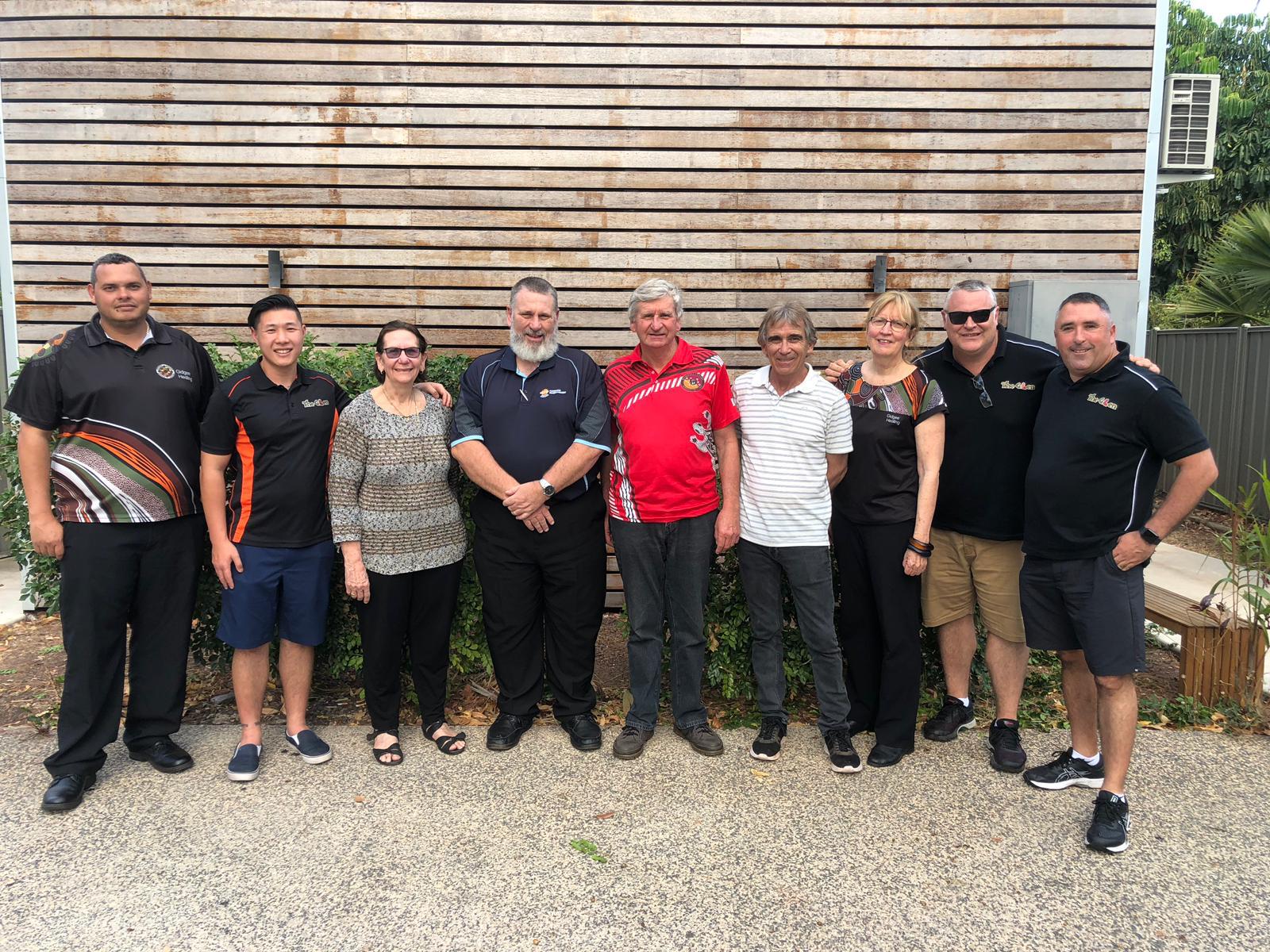 The Story So Far:
Current members:
The Glen - NSW
Weigelli - NSW
Orana Haven - NSW
Mayu Mali – NSW
Oolong House -NSW
FORWAARD – NT
CAAPU- NT
CAAPS- NT
Gumbi Gumbi – QLD
Gindaja - QLD
Aboriginal Drug & Alcohol Council- SA
Aboriginal Sobriety Group- SA
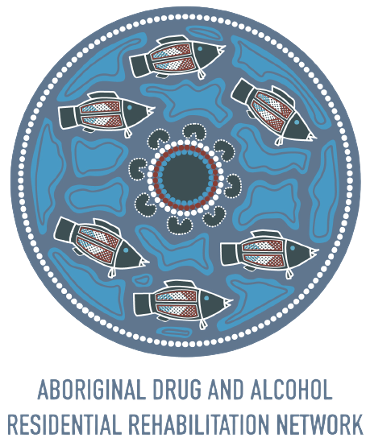 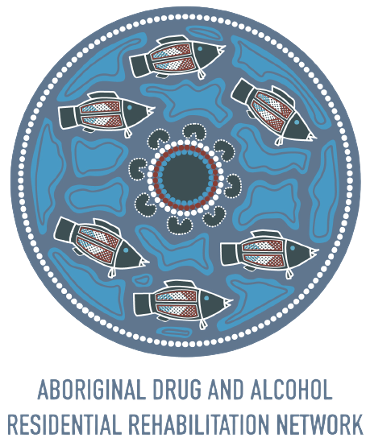 Model of Care summary
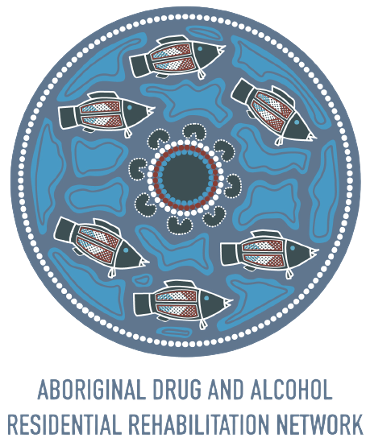 How was the model developed?
This ADARRN Model of Care represents the culmination of several year’s work involving the member services, experts, clients (past and current) families and community. 

Methods used in this development process include:
Direct consultations and workshops with services, clients and families;
Review of state and national strategies and relevant policy frameworks;
Detailed literature review; and
Assessment of current referral pathways and client cohort presentations.
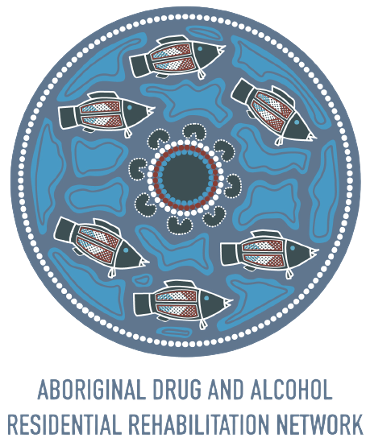 Features of the Model of Care
What it includes
What it does not include
The overarching ADARRN Model of Care features 9 core elements which support the primary aim of our various services and programs: to support those experiencing harms related to the use of alcohol and other drugs and other associated harms

Culture is at the centre of healing, including cultural identity and culturally informed practice
Culturally aware and culturally appropriate service delivery
Holistic, strength-based, trauma-informed approaches
Person-centred approaches within a family and community framework
Flexible therapeutic options and healing opportunities
Evidence-based approaches
Skilled and diverse workforce
Partnerships and collaborative service networks
Evaluation and continuous improvements
The Model of Care specifically does not detail a range of aspects related to the treatment and healing approaches offered by ADARRN member services:
Specifically, this cannot be used to inform the following:

Internal program elements for individual services
Specific details regarding cultural practices or healing modalities
A definitive listing of healing and treatment options
Prescriptive steps or developmental approaches
Tailored programs for discrete client cohorts
Individualised healing and cultural reconnection methods
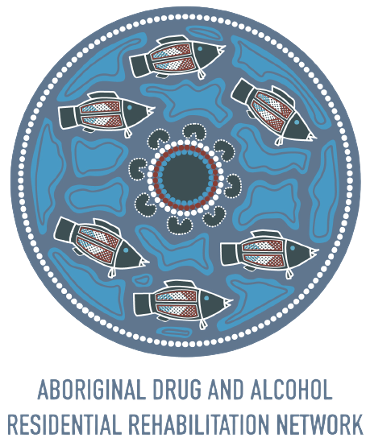 Model of Care 1.0
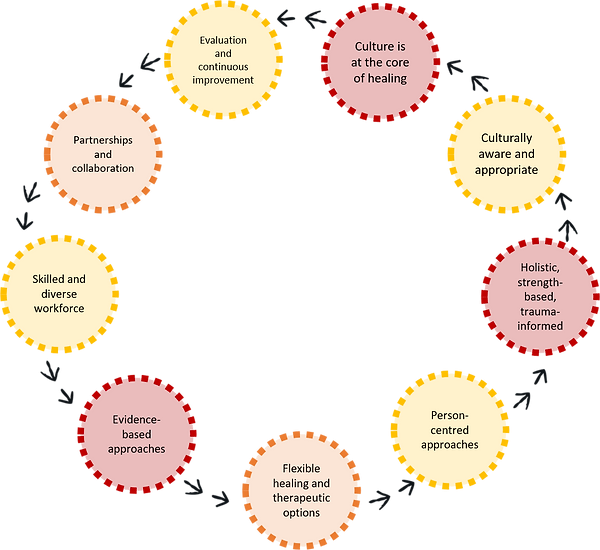 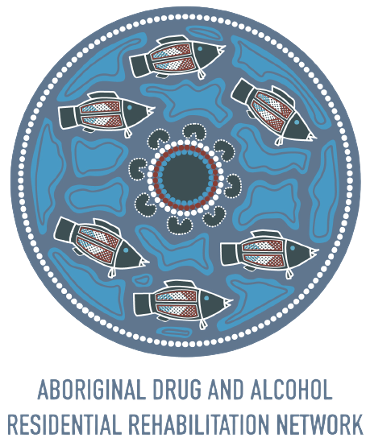 Model of Care 2.0
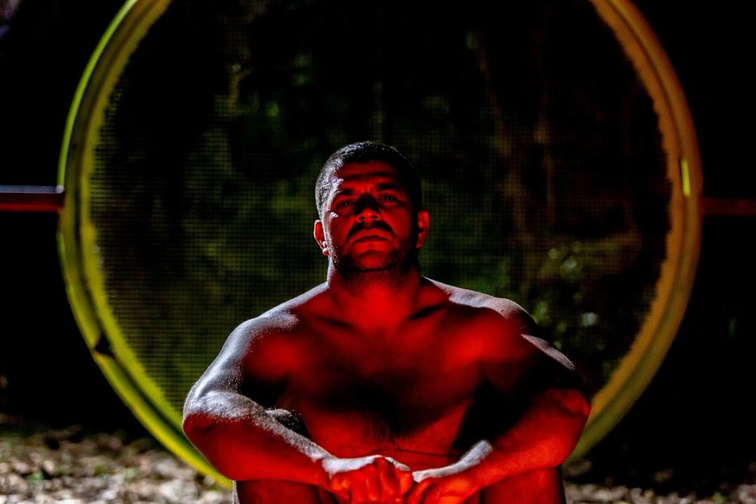 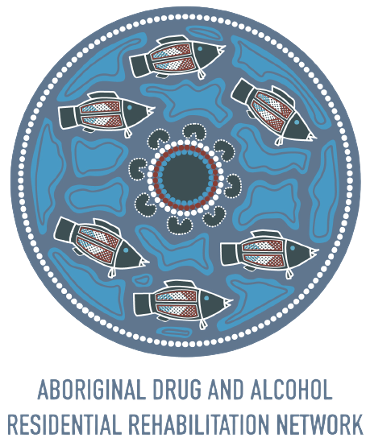 1. Culture at the core of healing
Healing is a complex mix of spiritual, emotional and physical elements

Importance of cultural connection and identity

 Individual healing plans and focus on trauma-informed care and healing approaches
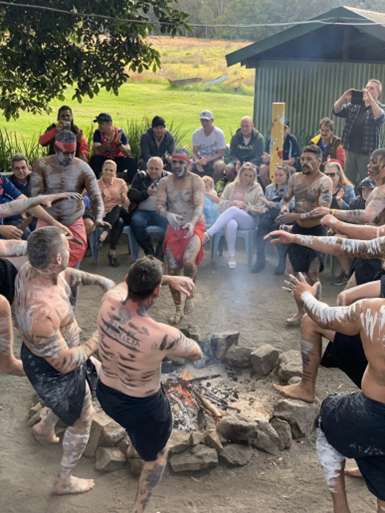 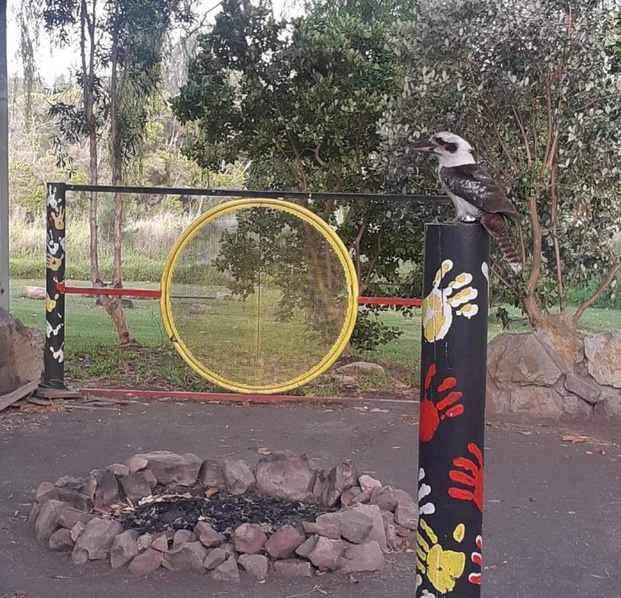 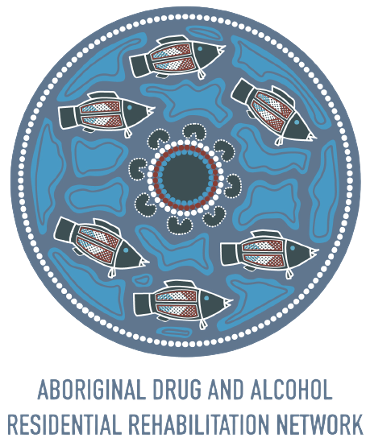 2. Culturally aware and culturally appropriate service delivery
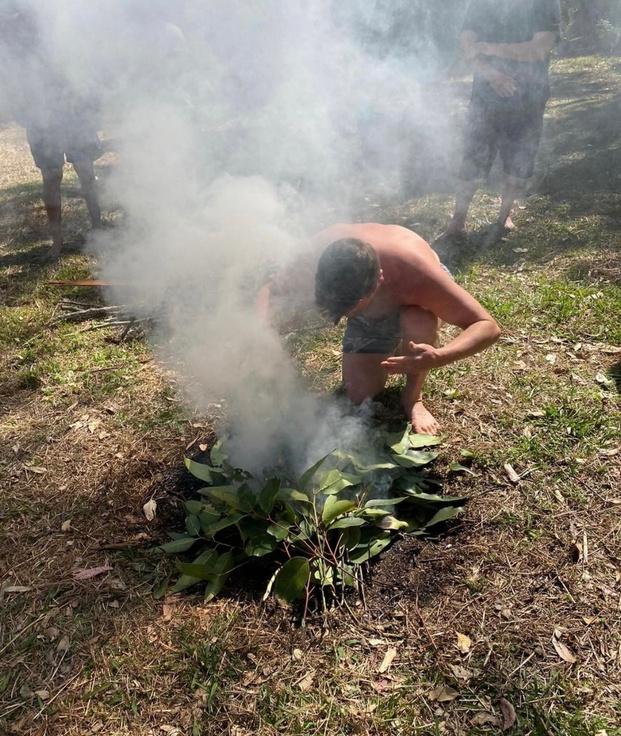 Family and Kinship ties 

Communities are often complex blend of cultural and historical ties

  Respect for differing approaches to Men's and Women's business
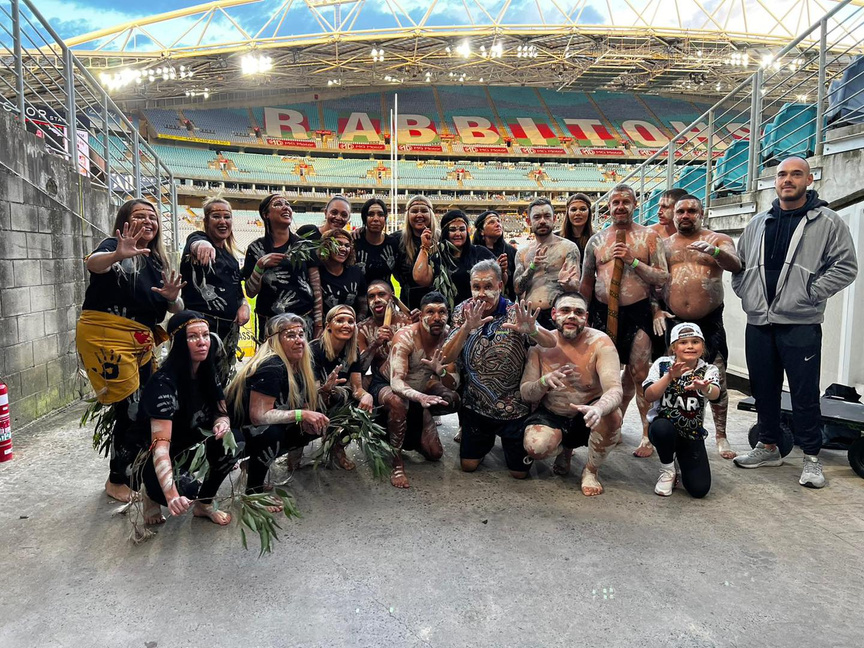 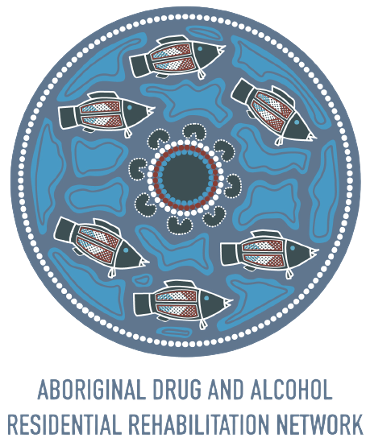 3.  Holistic, strength-based, healing –informed & trauma aware approaches
Holistic 

Mental, Physical, Environmental, Social and Spiritual dimensions to life 

Resilience and strength-based approaches 

Promote self-reliance, participation, collaboration and control and recognise the underlying social determinants of health
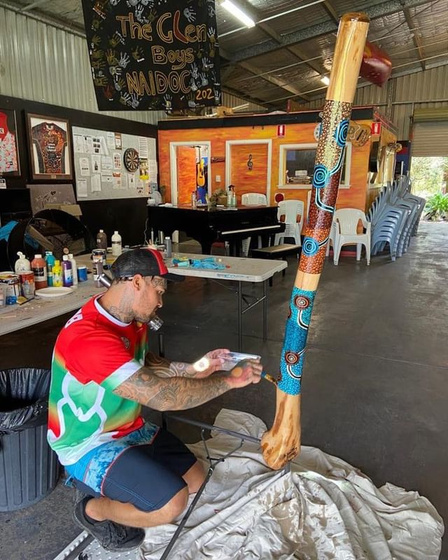 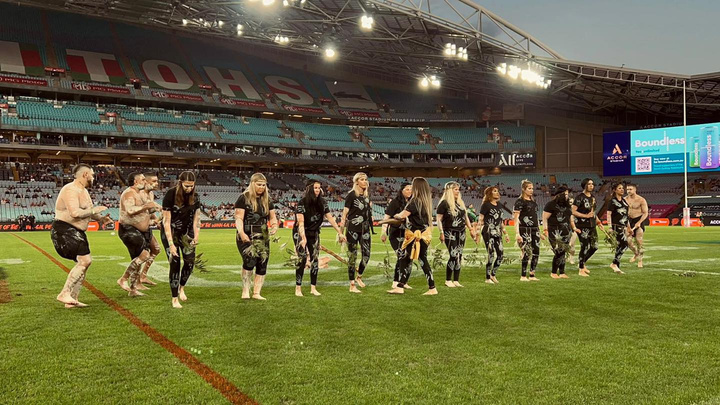 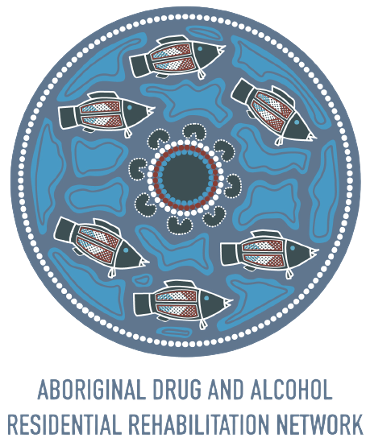 4. Person-centred approaches within a family and community framework
Healing is complex 

Flexible harm minimisation approaches are the most appropriate

The client's cultural and individuals needs, preferences, beliefs and values need to be taken into account, as well as their comfort and surroundings 

Journey of healing, a reconnection with oneself
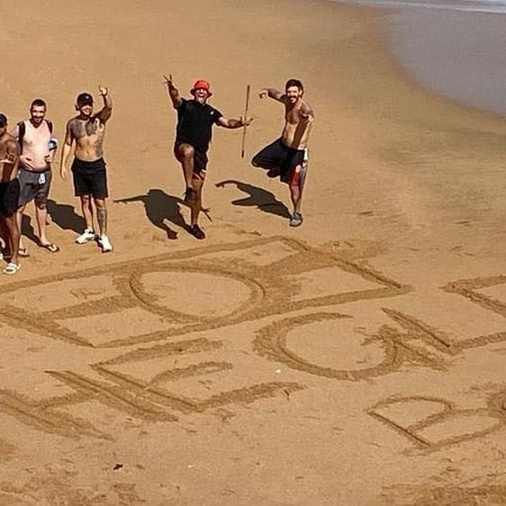 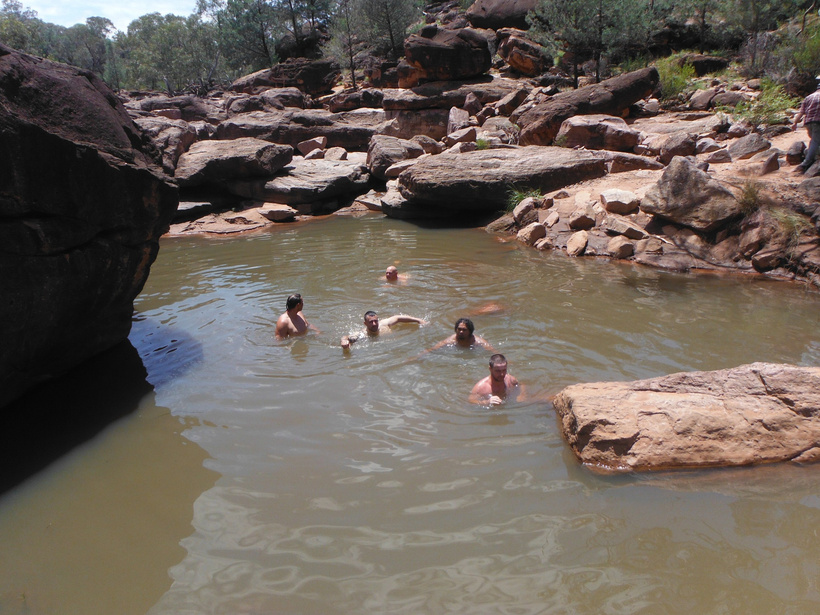 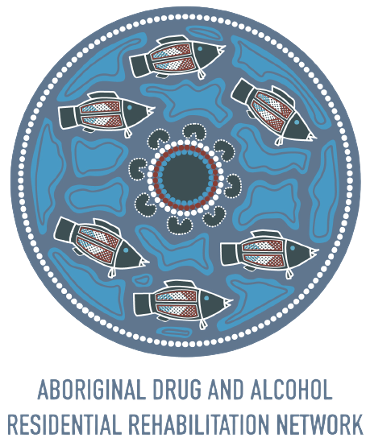 5. Flexible therapeutic options and healing opportunities
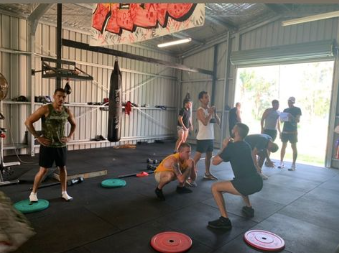 Diverse range of options 

No single over-arching treatment or healing philosophy 

Meet the needs of diverse local and state-wide communities by providing a continuum of service approaches and options
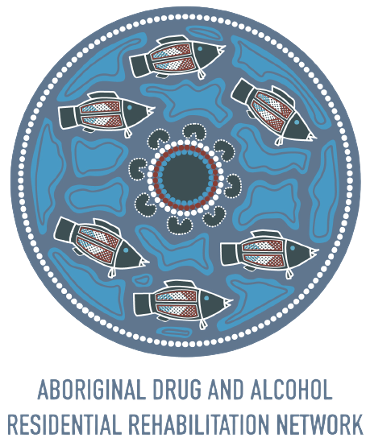 6. Evidence Based Approaches
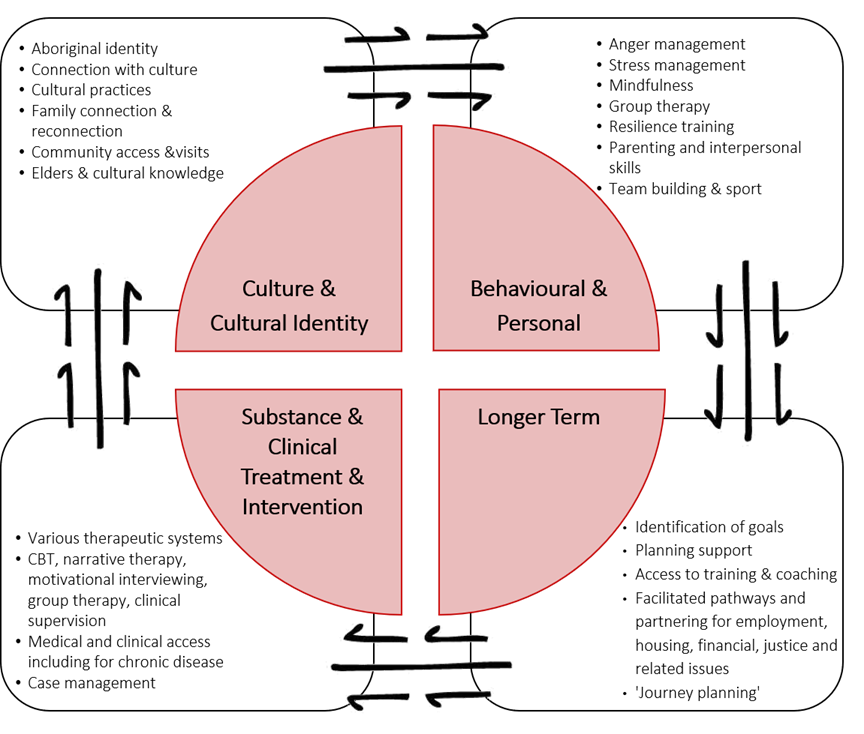 Comprehensive assessment, case management and review process

These options include but are not limited to: 
cultural practices, 
dance, 
exercise, 
CBT, 
mindfulness, 
narrative therapy, 
motivational interviewing, resilience training, 
anger/stress management,
facilitated pathways for employment, 
housing, 
Financial,
justice related issues

All in which are created or adapted with and for Aboriginal people
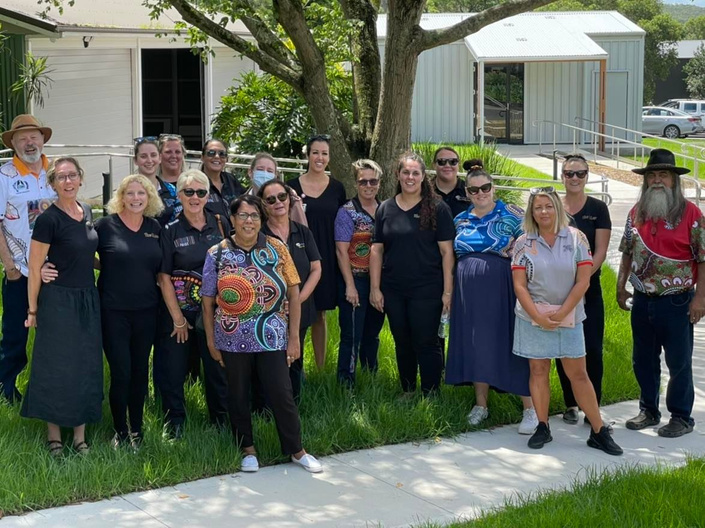 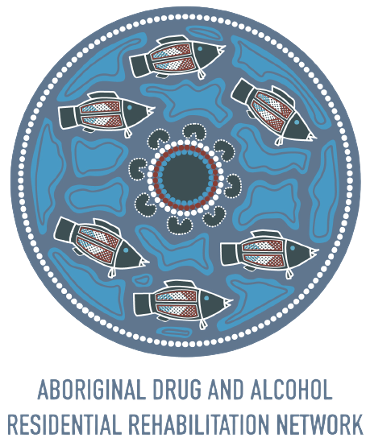 7. Skilled, diverse & supported workforce
Collection of experience, skills, connections and qualifications 

Staff and managers with high level qualifications across a range of disciplines, sector-specific AOD qualifications and many other associated capacities such as counselling, mediation, coaching, life skills, planning, employment, training and relationships

Combinations of lived experiences, knowledge, skills and training ensure that services are flexible, innovative and resilient in their work with clients 

Staff being culturally connected and knowledgeable, operating in a non-judgmental capacity and being caring, compassionate and respectful
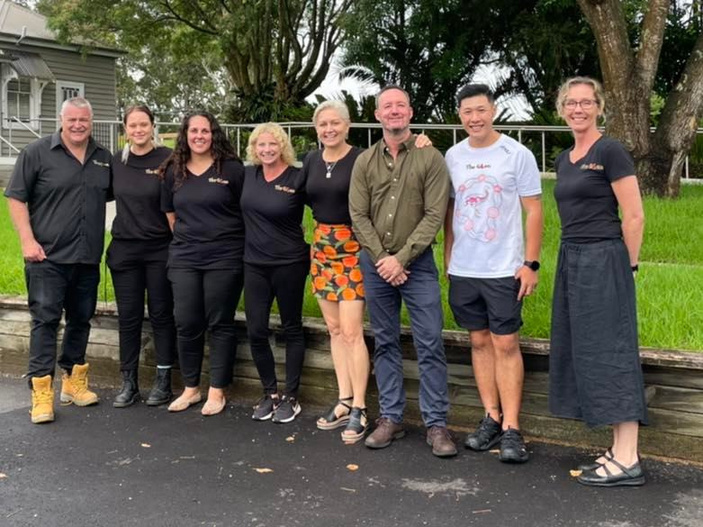 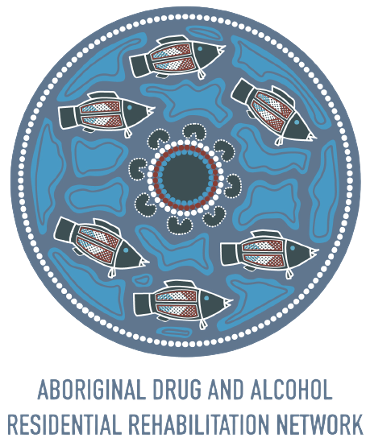 8. Partnerships and collaborative service networks
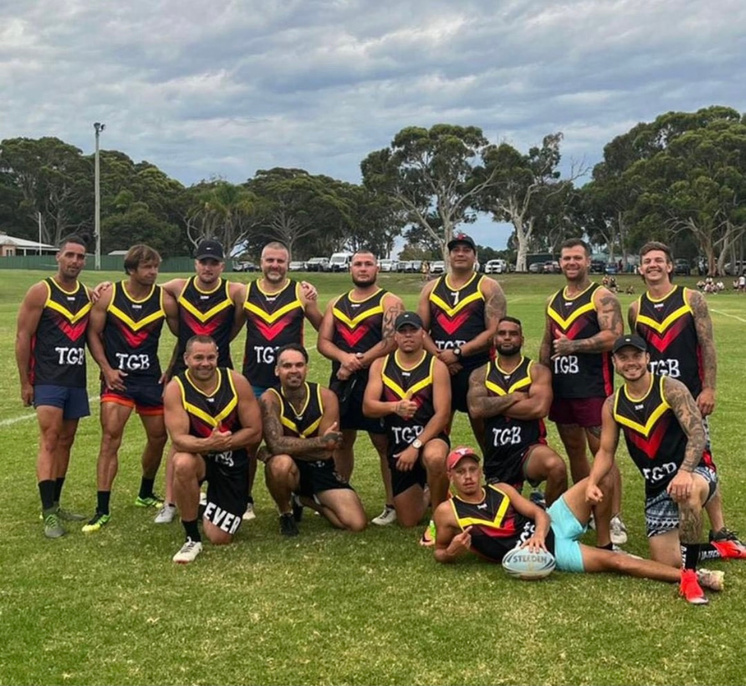 ADARRN members focus on ensuring their services are well integrated with other multi-sectoral services

Other organisations/partnerships such as:

Health
Justice
DCJ
TAFE
Centrelink
Relationships Australia
AH&MRC
NADA
Local sporting groups
Job provider networks
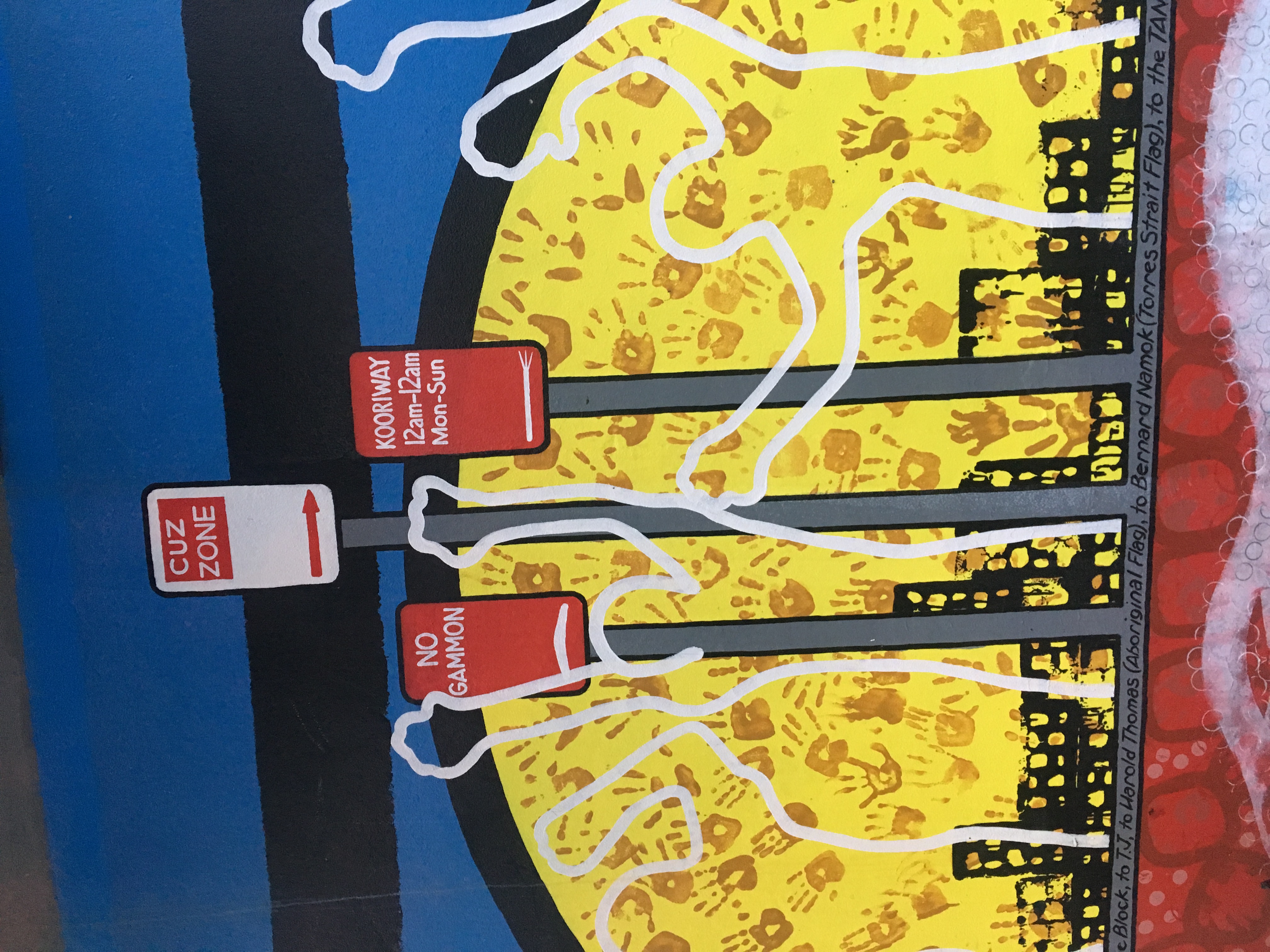 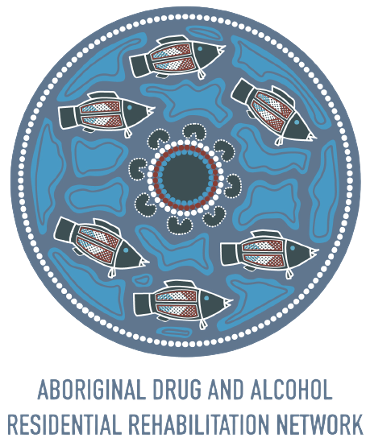 9. Evaluation and continuous improvement
Rigorous evaluation criteria and reporting conditions for disparate funding providers, research collaborations and client case management

CQI strategies may include:
Client surveys
Accreditation reviews
Suggestion box
Committees
Regular staff training/meetings
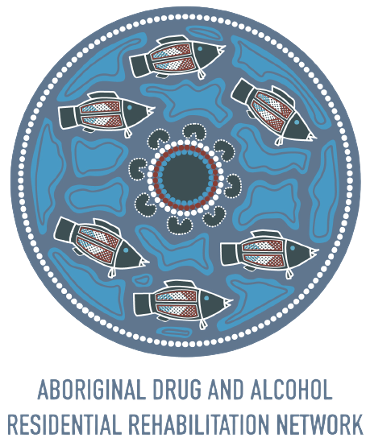 How to contact ADARRN
Website:
https://www.adarrn.org.au/

Social Media: 
	Adarrn__

	Aboriginal Drug and 	Alcohol Residential 	Rehabilitation Network - 	Adarrn
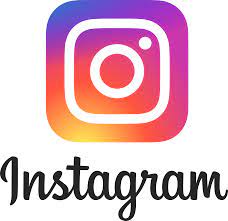 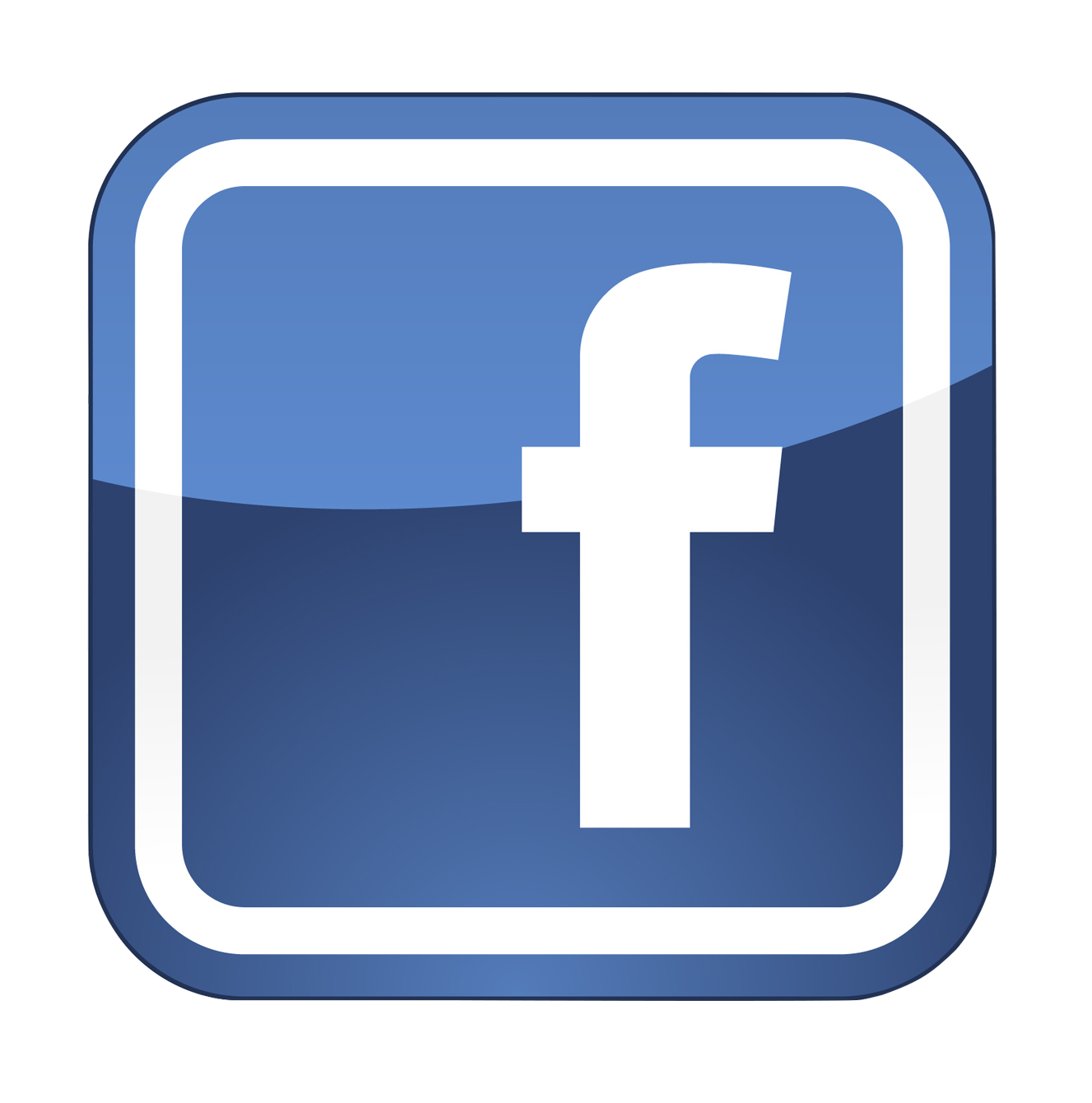